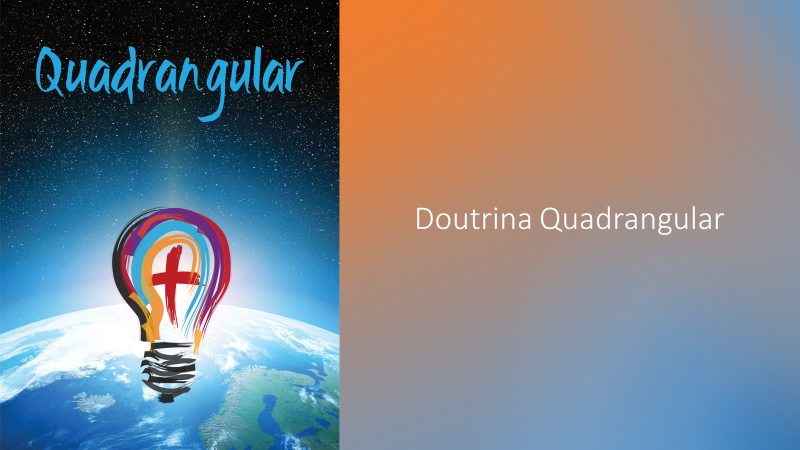 Jesus Cristo é o mesmo ontem, hoje e para sempre.  

Hebreus 13:8
¹ "Usando madeira de acácia, construa um altar quadrado com 2,25 metros de largura e comprimento e 1,35 metro de altura.  
Êxodo 27:1
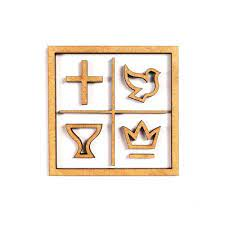 ¹⁶ Faça o peitoral de uma só peça dobrada de tecido, formando um bolso quadrado com 22,5 centímetros de lado.  
Êxodo 28:16
² Faça-o quadrado, com 45 centímetros de lado e 90 centímetros de altura, com pontas em forma de chifre nos cantos entalhados da mesma peça de madeira que o altar.  
Êxodo 30:2
²⁵ Depois, Bezalel usou madeira de acácia para construir o altar de incenso. Ele o fez quadrado, com 45 centímetros de lado e 90 centímetros de altura, com pontas em forma de chifre nos cantos entalhados da mesma peça de madeira que o altar.  
Êxodo 37:25
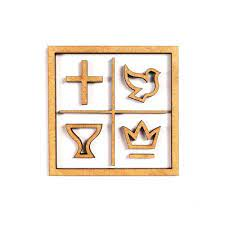 ¹⁶ A cidade tinha o formato de um quadrado, 
de comprimento e largura iguais. De fato, 
tinha 2.200 quilômetros de comprimento, de largura e de altura.  
Apocalipse 21:16
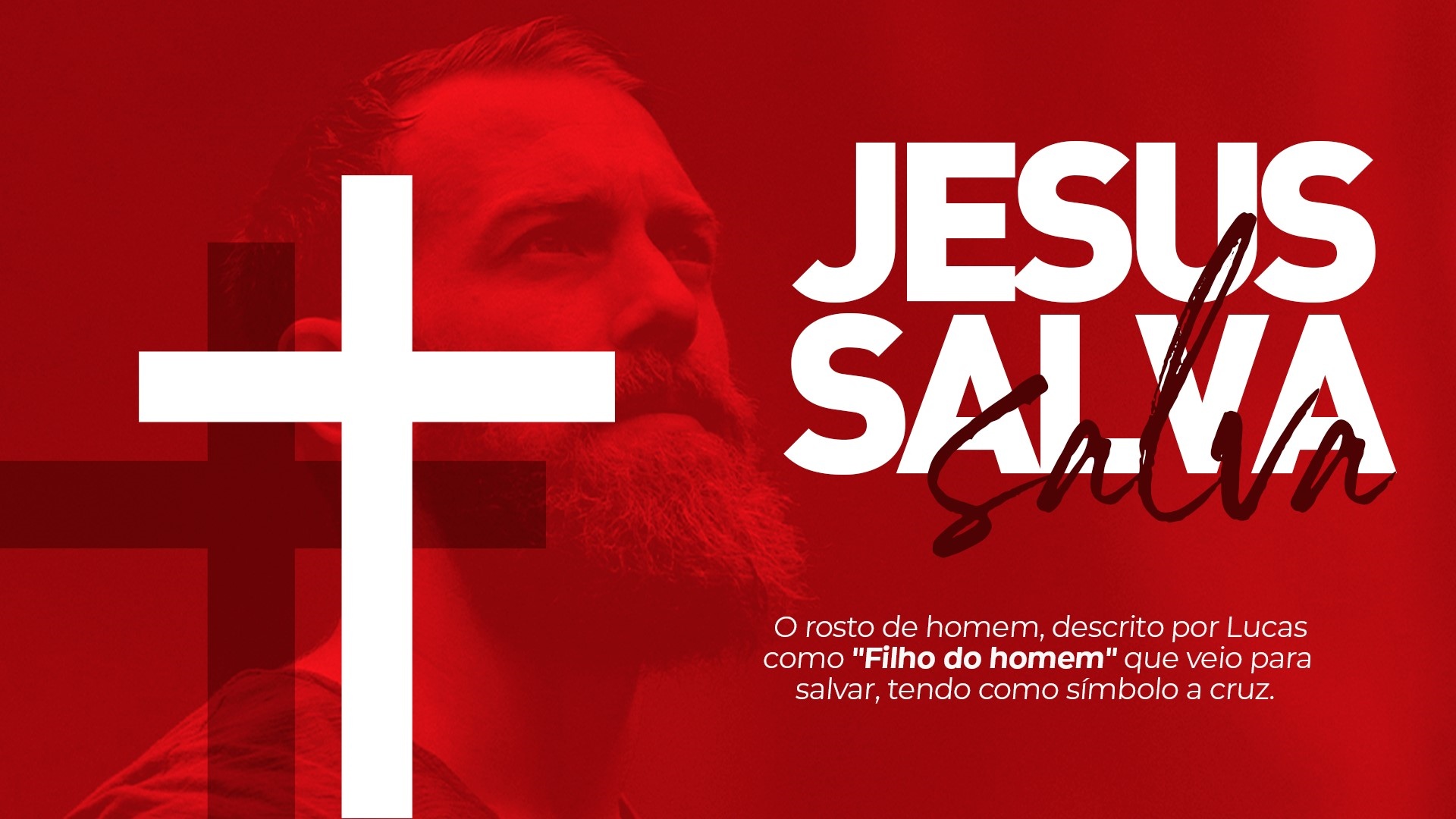 Isaías 53:5
⁵ Mas ele foi ferido por causa de nossa rebeldia
  e esmagado por causa de nossos pecados.
  Sofreu o castigo para que fôssemos restaurados
  e recebeu açoites para que fôssemos curados. 

Isaías 53:5
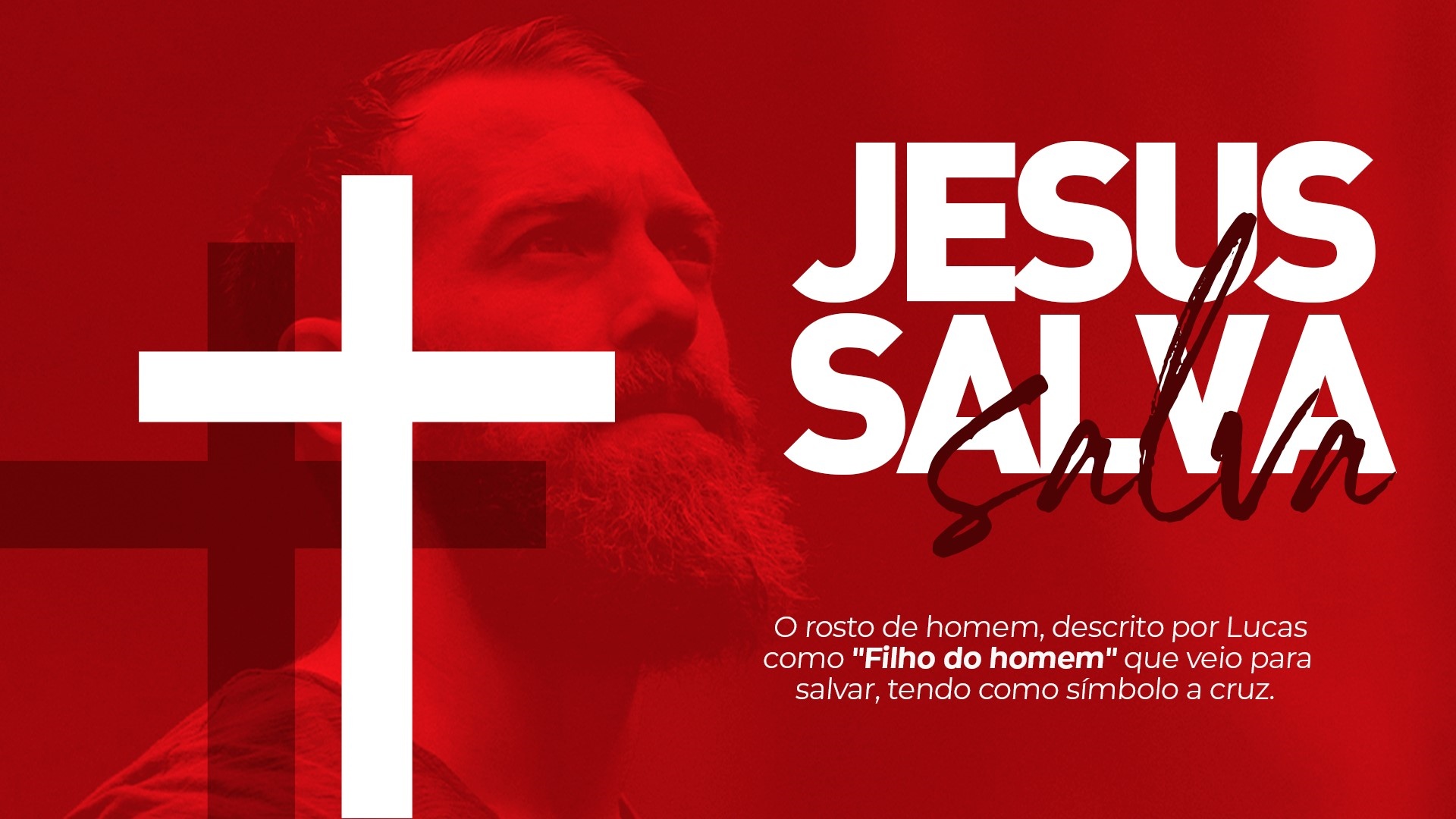 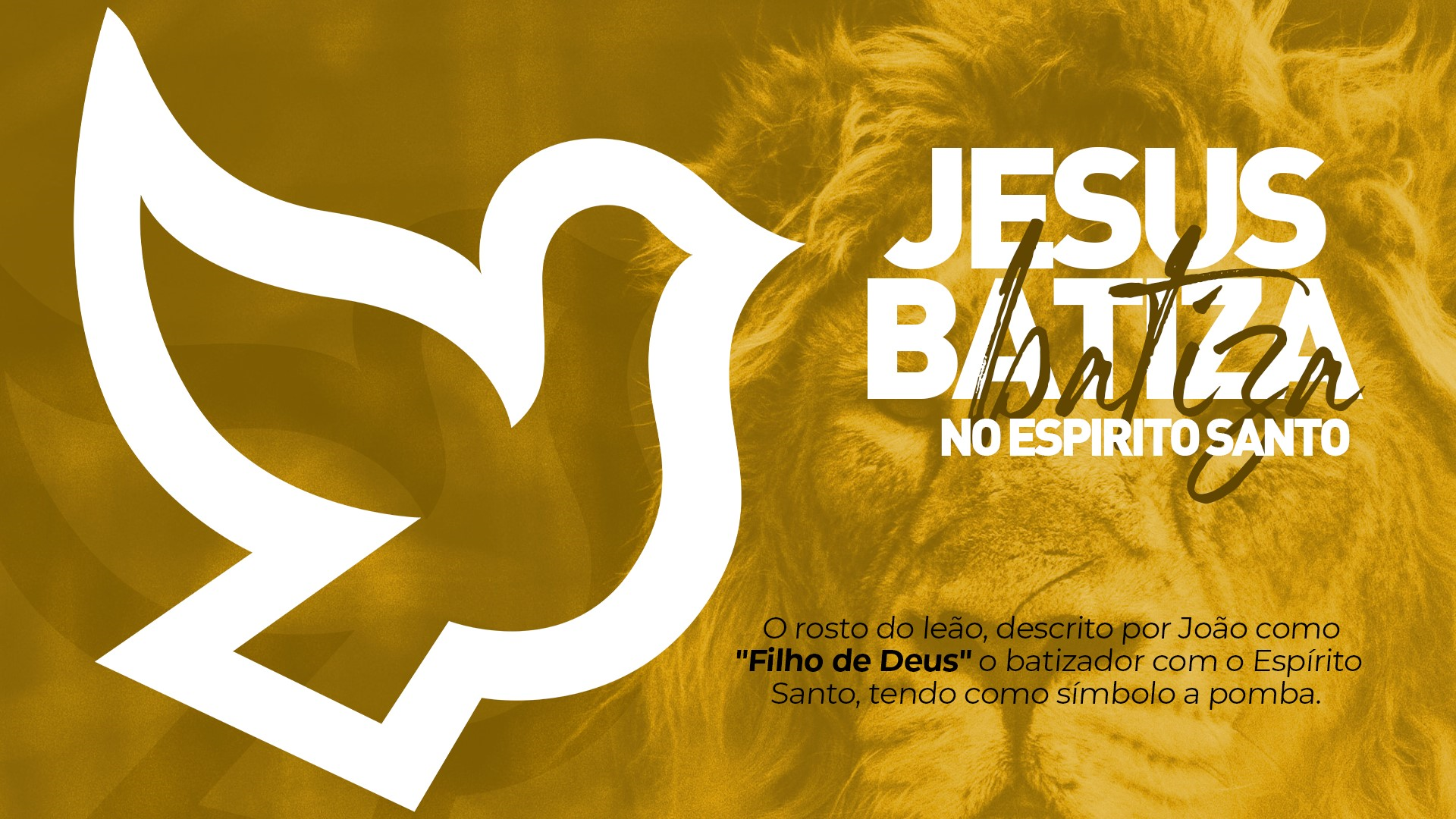 Atos 1:5e8
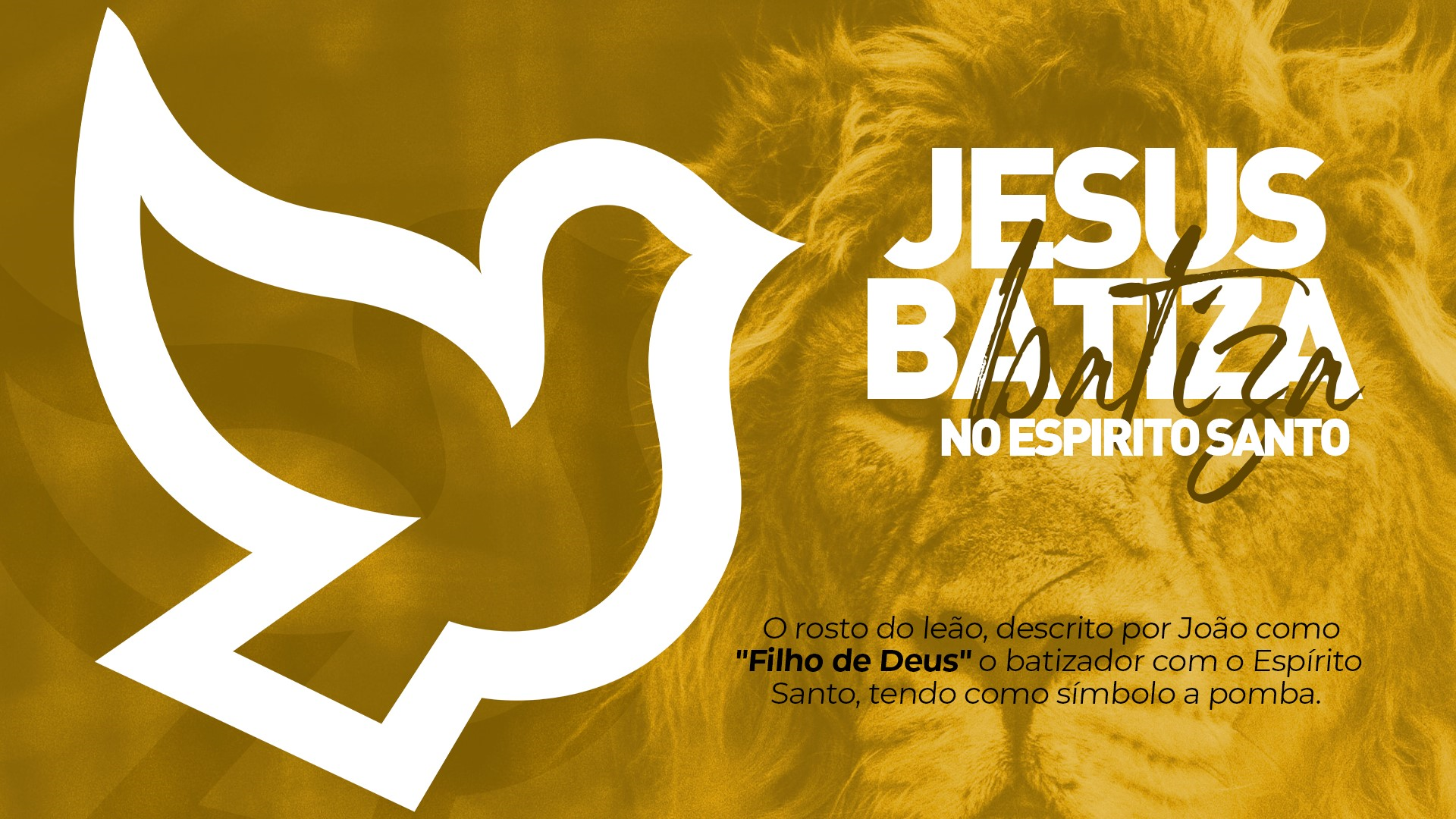 ⁸ Vocês receberão poder quando o Espírito Santo descer sobre vocês, e serão minhas testemunhas em toda parte: em Jerusalém, em toda a Judeia, em Samaria e nos lugares mais distantes da terra".

Atos 1:8
⁵ João batizou com água, mas dentro de poucos dias vocês serão batizados com o Espírito Santo".  

Atos 1:5
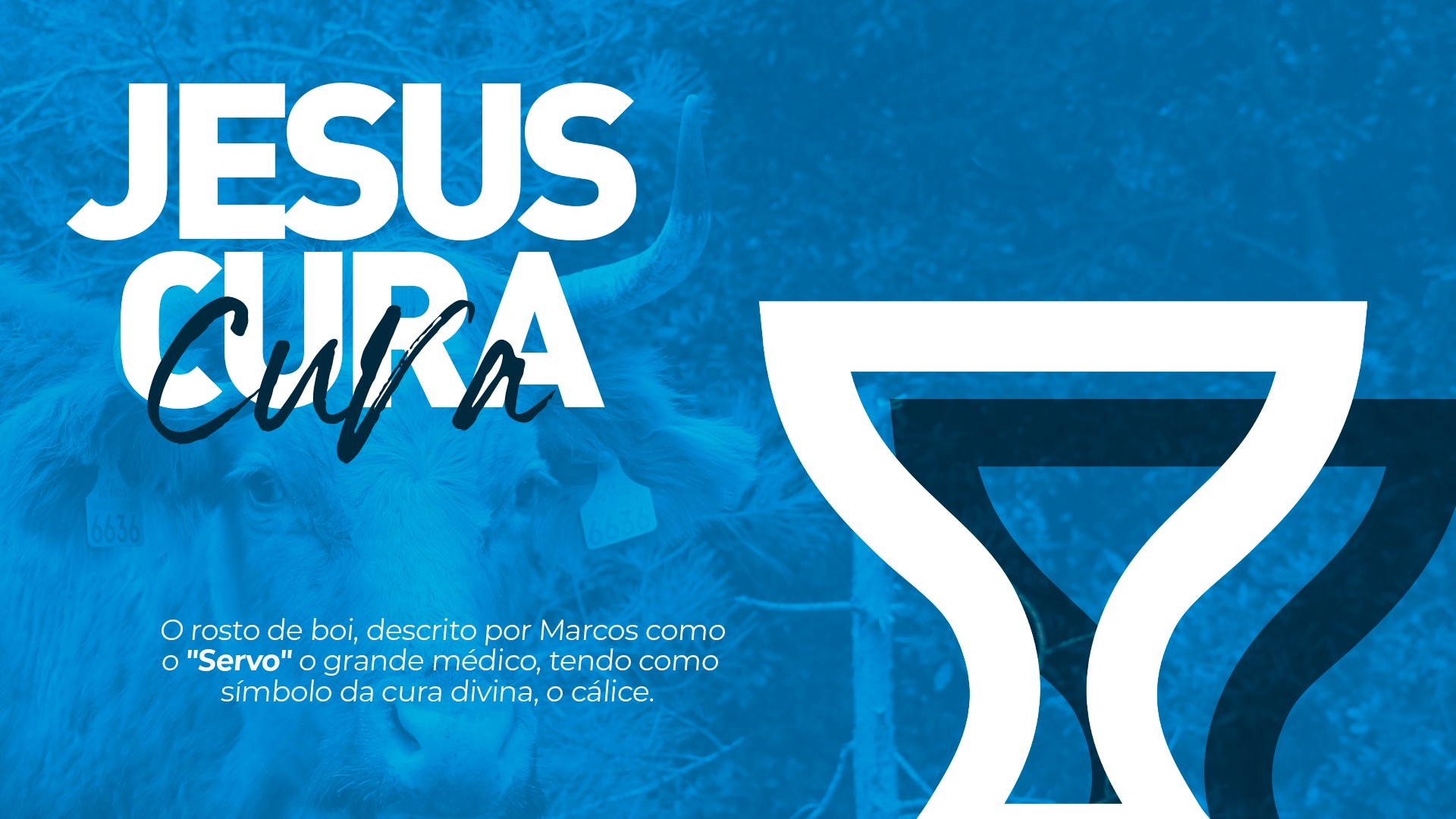 Mateus 8:17
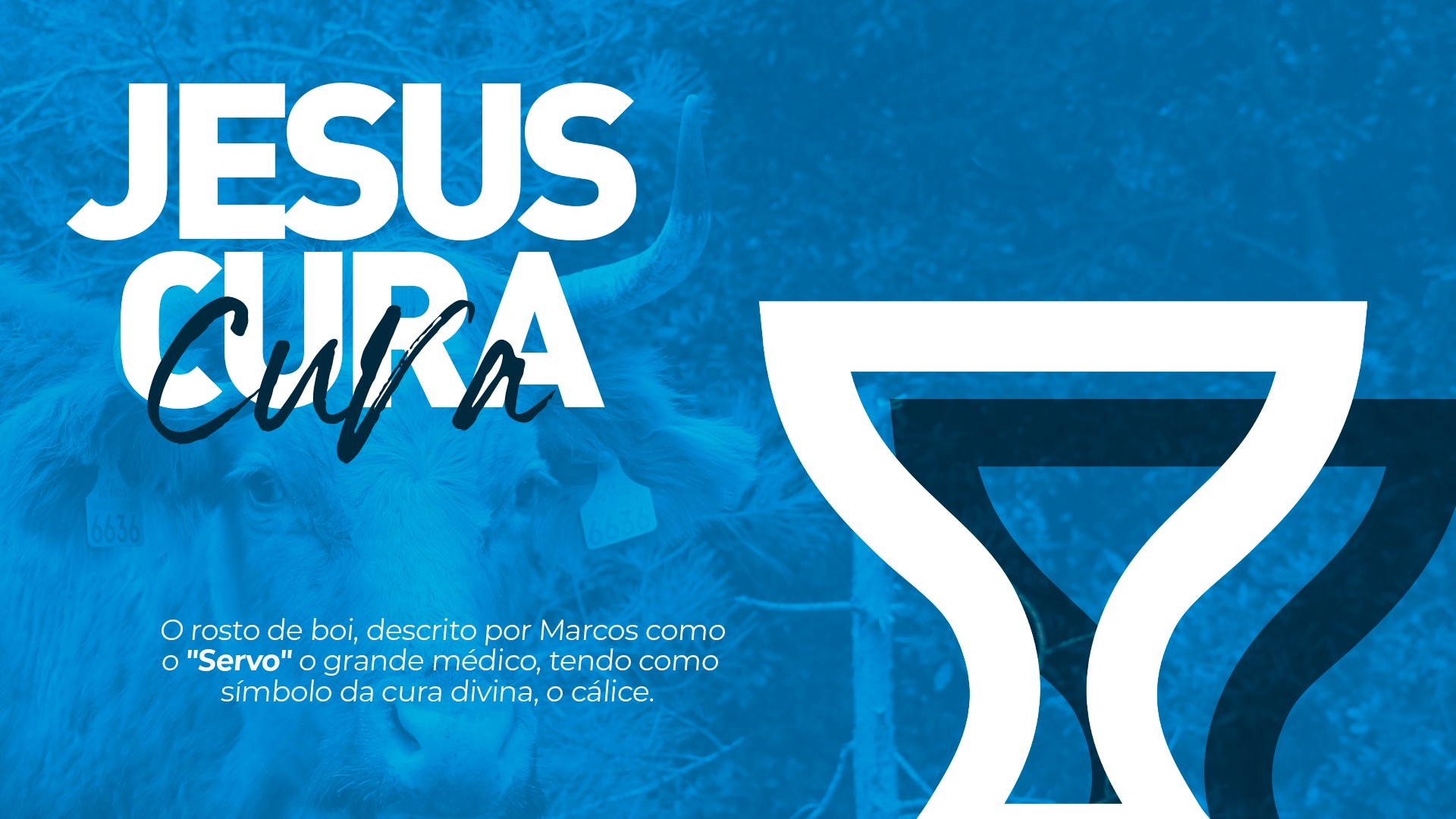 Cumpriu-se, desse modo, o que foi dito pelo profeta Isaías: "Levou sobre si nossas enfermidades e removeu nossas doenças".  
Mateus 8:17
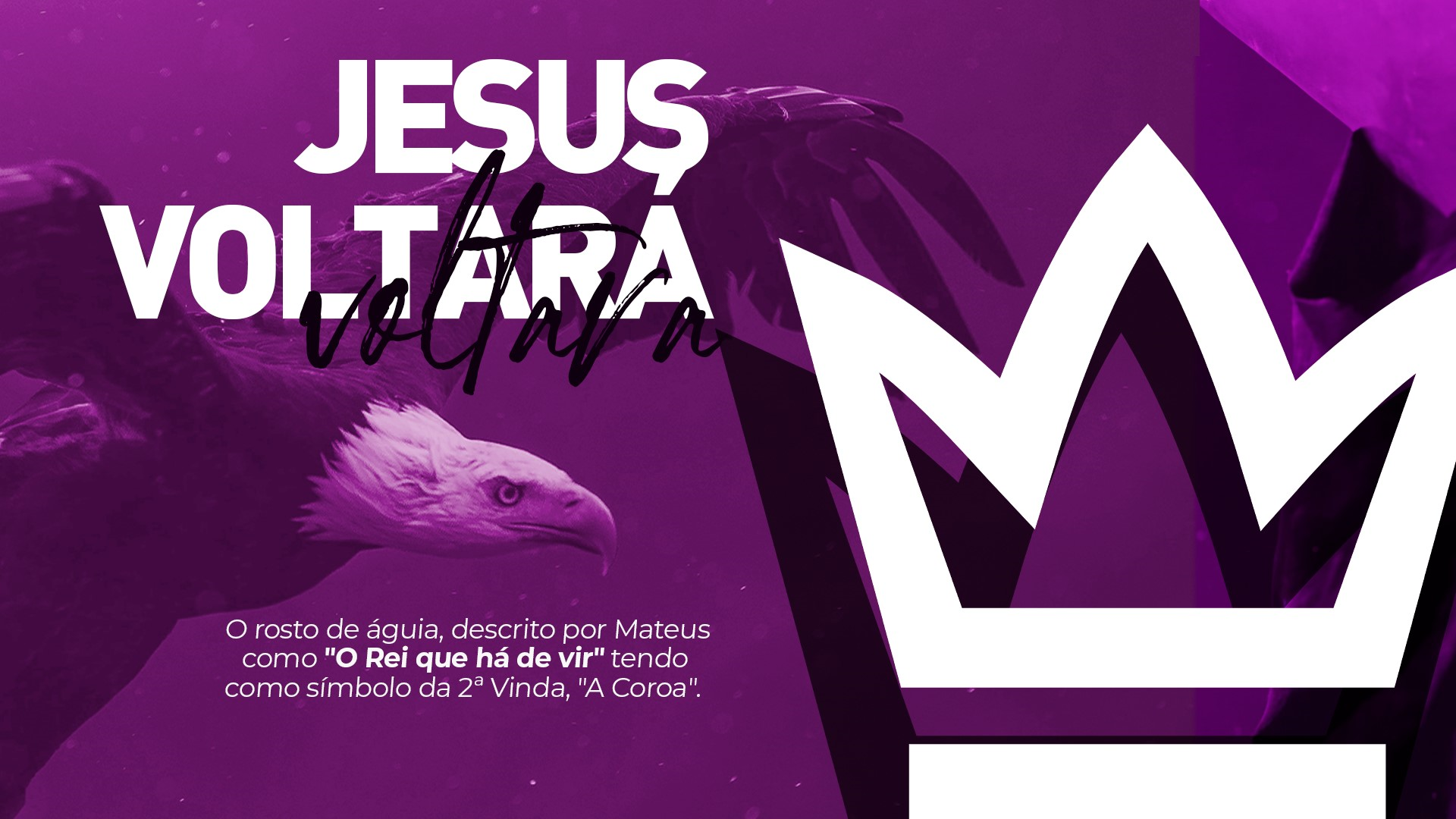 I Tessalonicenses 4:16,17
¹⁶ Pois o Senhor mesmo descerá do céu com um brado de comando, com a voz do arcanjo e com o toque da trombeta de Deus. Primeiro, os mortos em Cristo ressuscitarão.
¹⁷ Depois, com eles, nós, os que ainda estivermos vivos, seremos arrebatados nas nuvens ao encontro do Senhor, nos ares. Então, estaremos com o Senhor para sempre.  

I Tessalonicenses 4:16,17
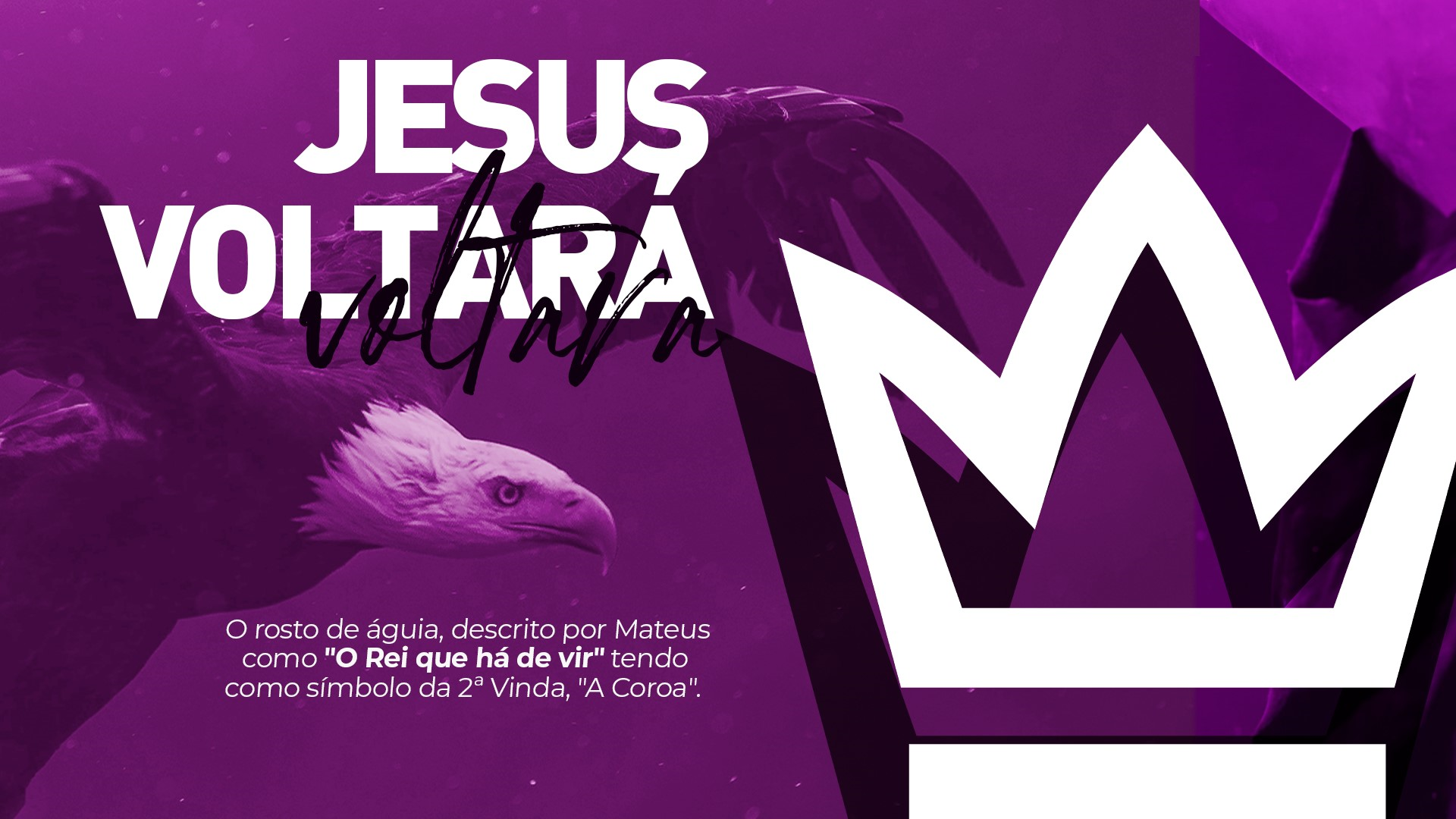 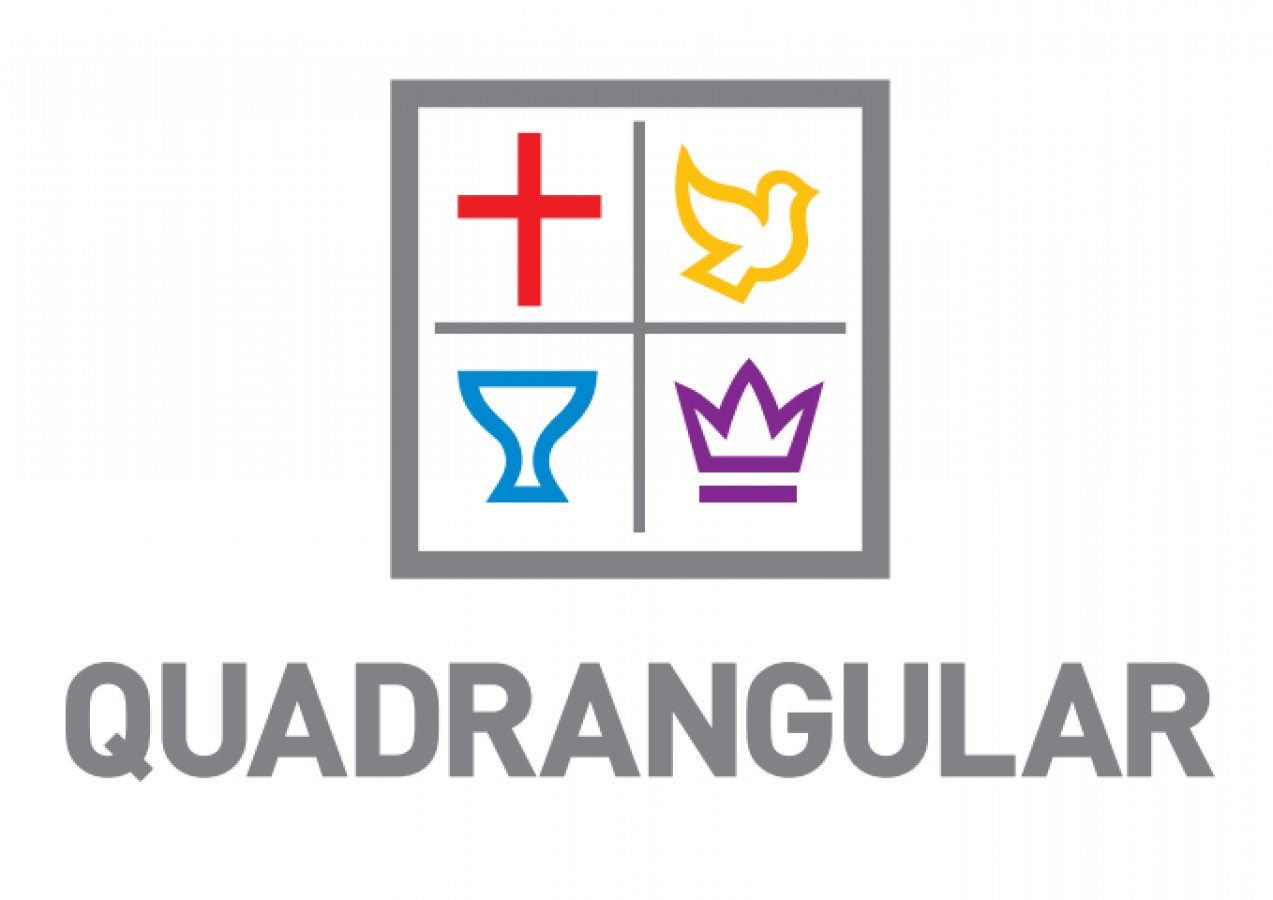 Evangelho 
      Completo